Kan man mäta begriplighet
Dialogseminarium nummer två
3 oktober 2014
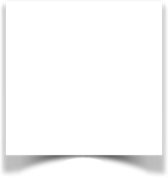 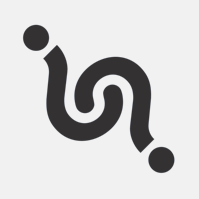 Finansiärer: Arvsfonden, Konsumentverket, PTS, Vinnova, SKA-rådet
Med brukarna i centrum
- kort om Begripsam
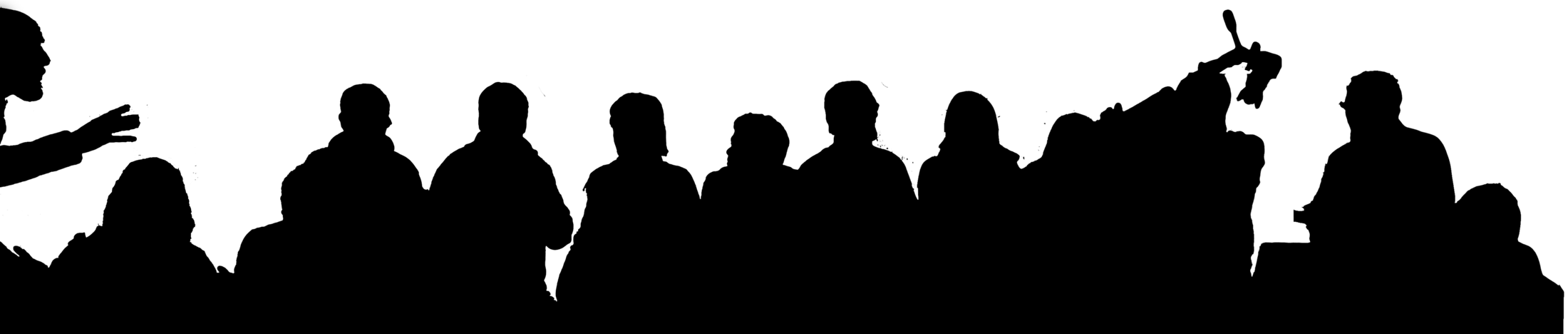 UD2014 The web and cognitive disabilities  18th of June 2014
Dialogseminariet ”Kan man mäta begriplighet”  3 oktober 2014
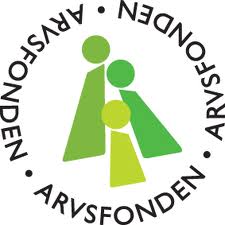 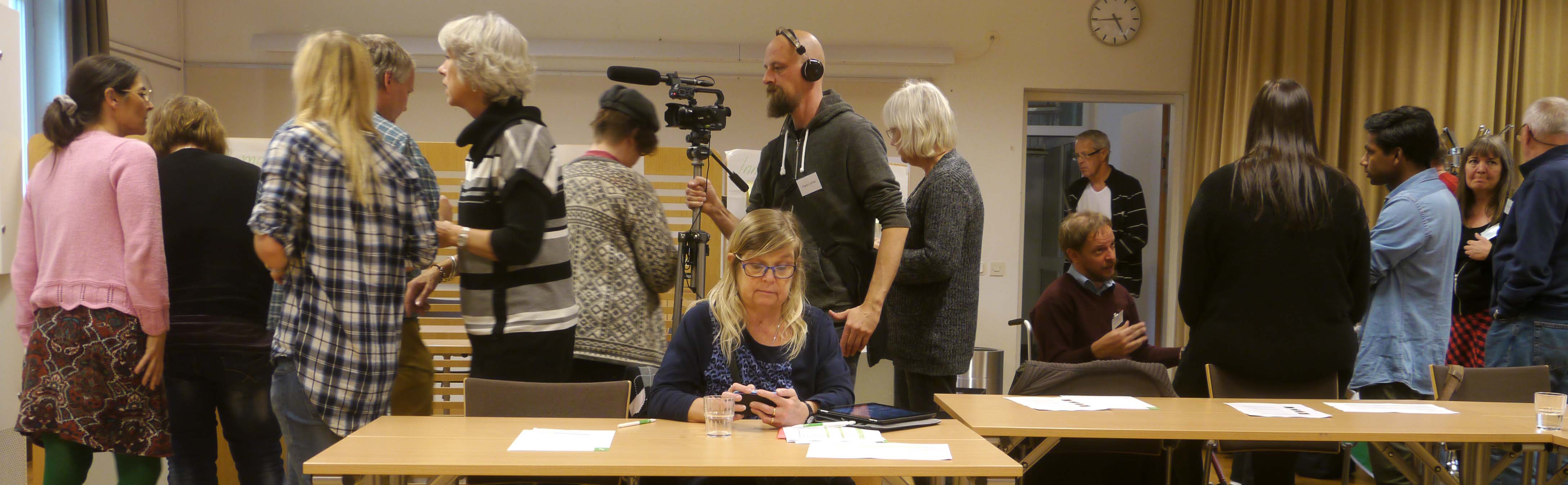 Funktion är viktigare
än diagnos
Autismspektrum
Asbergers
ADHD
Utvecklingsstörning
Dyslexi
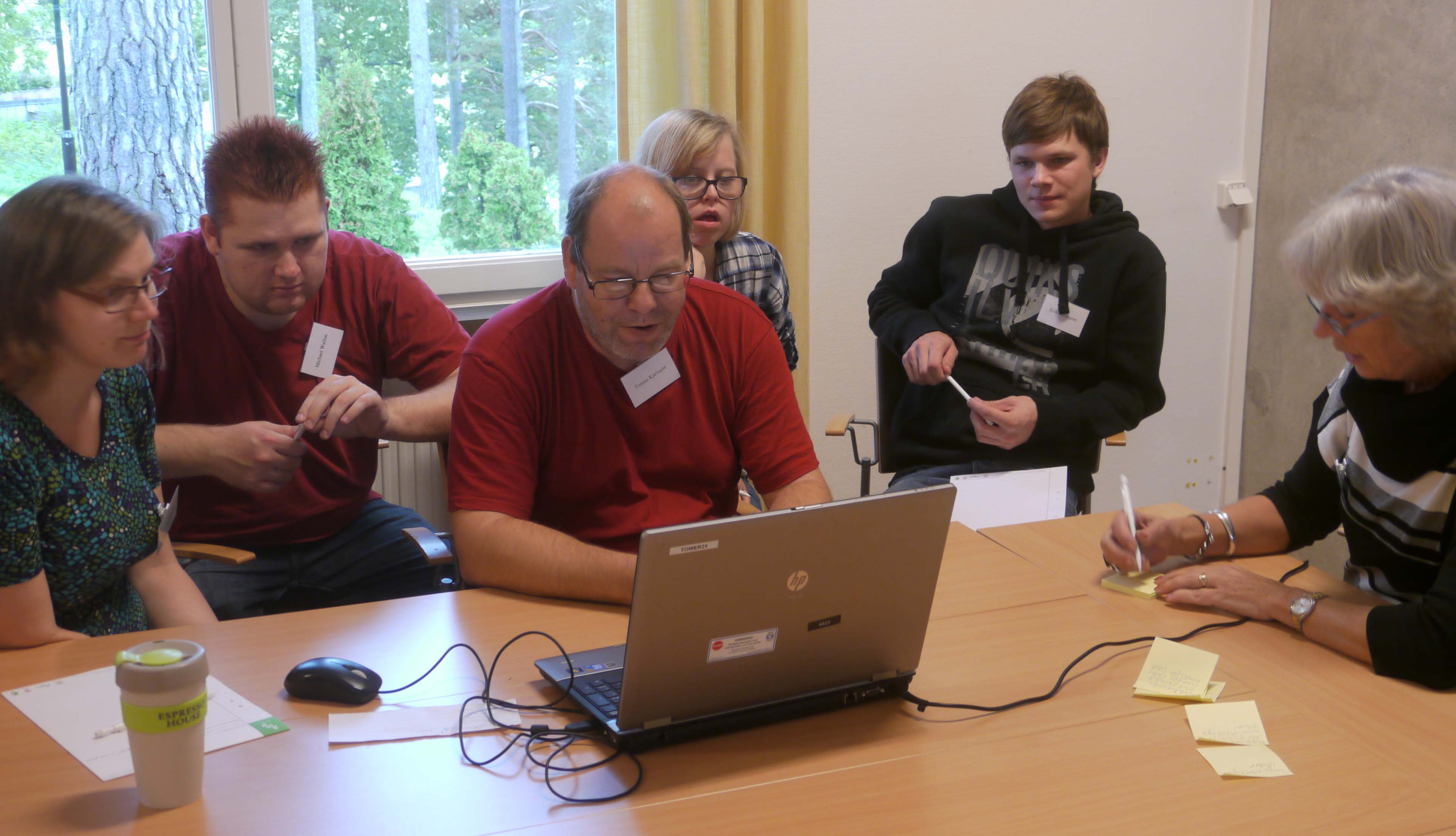 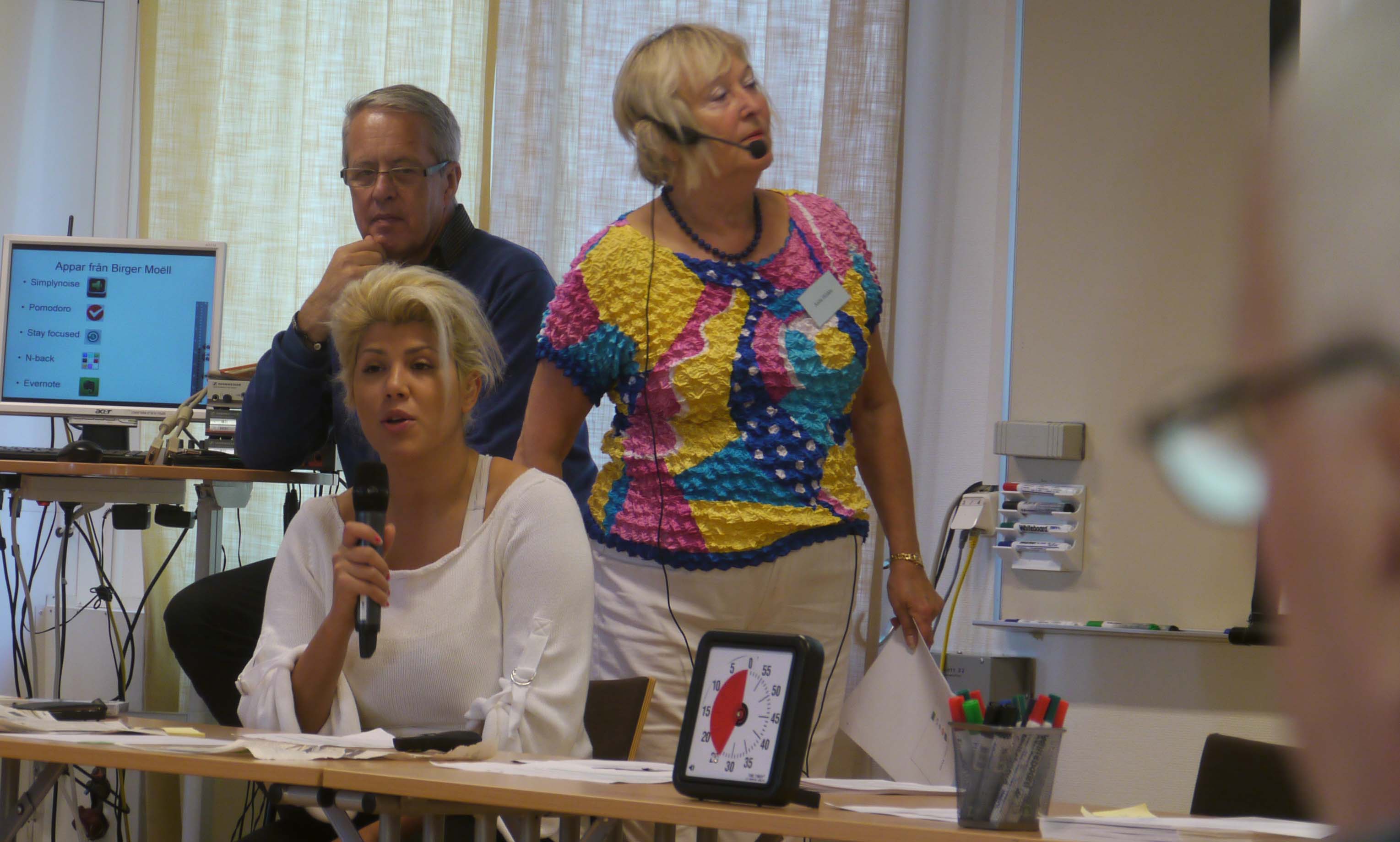 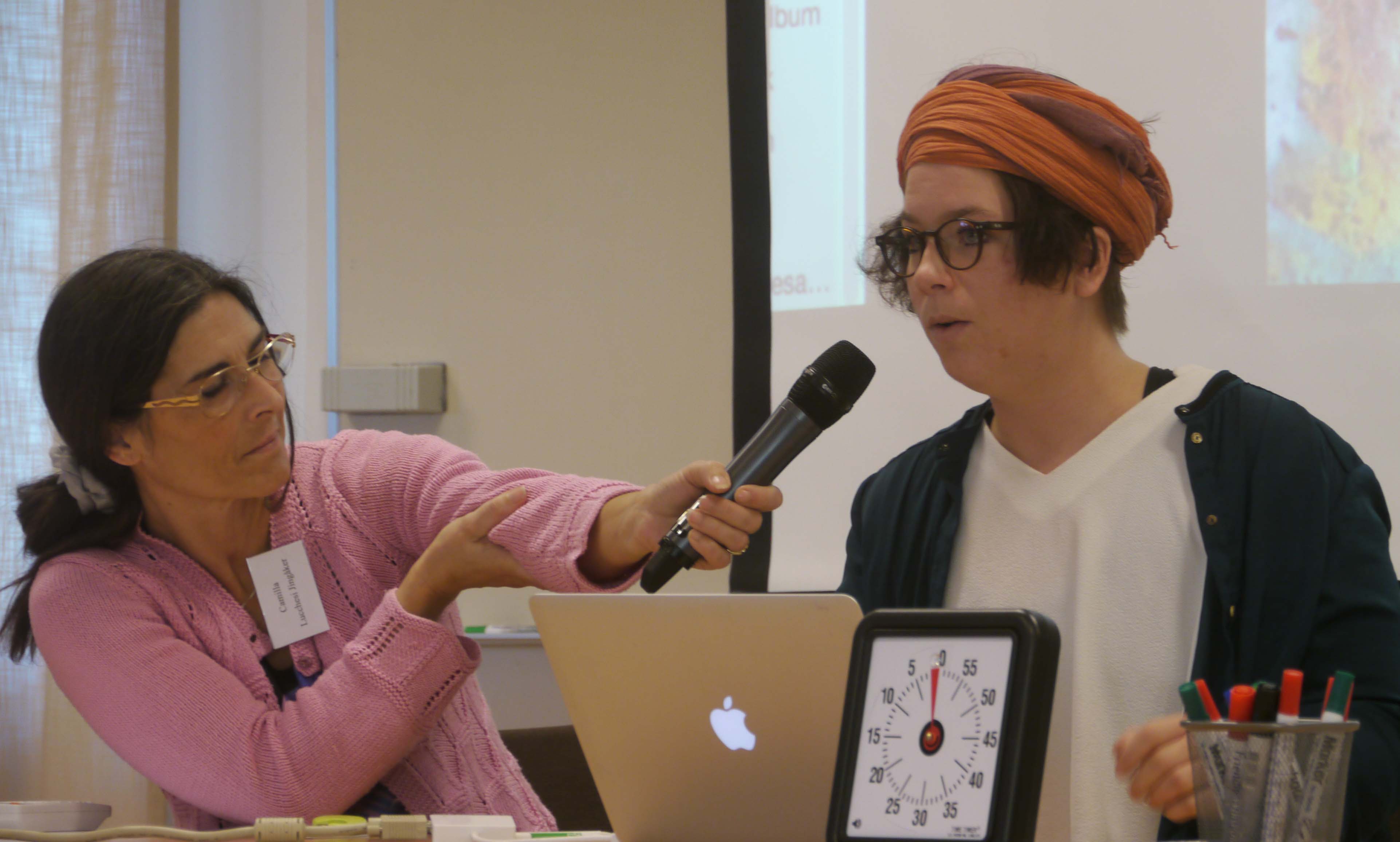 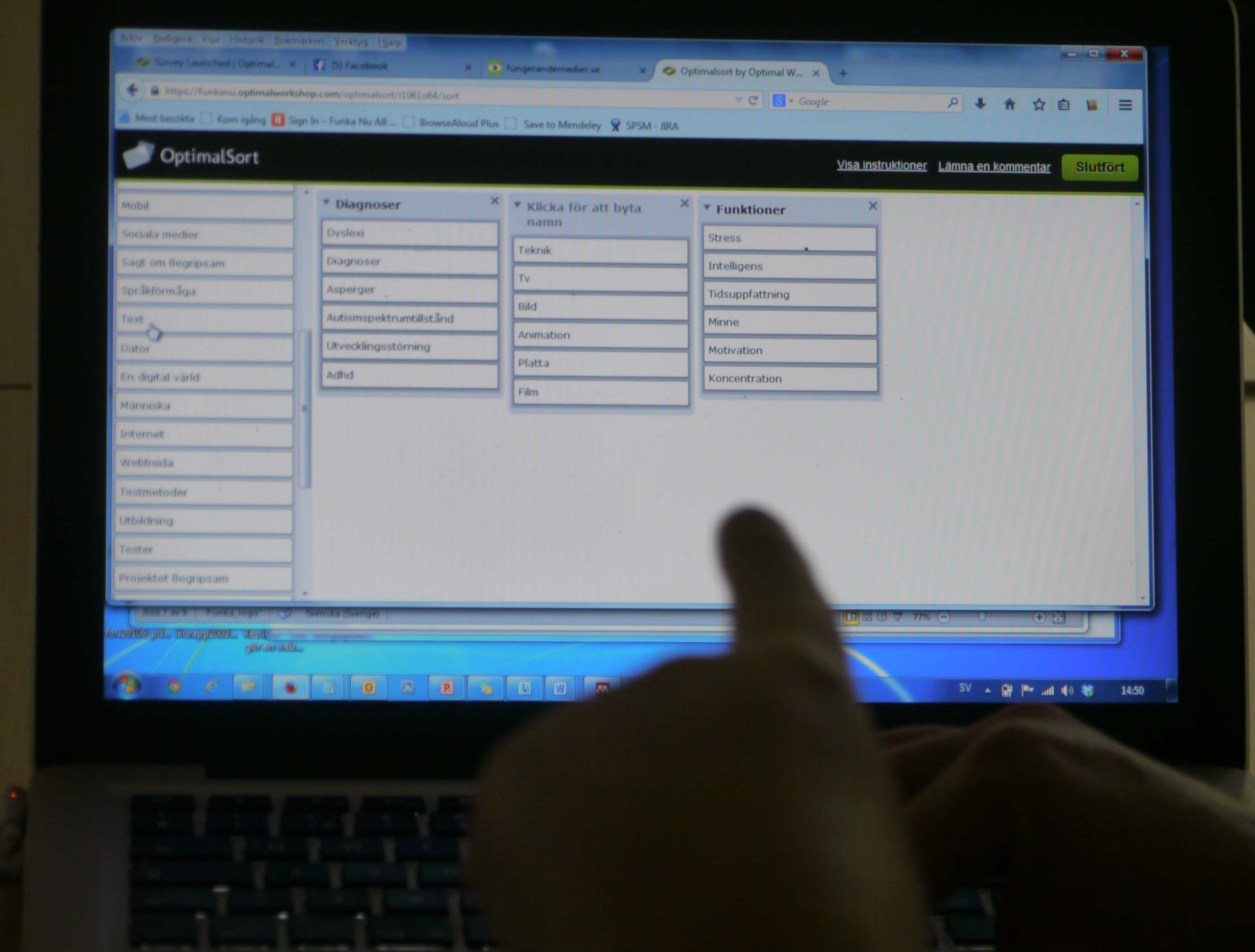 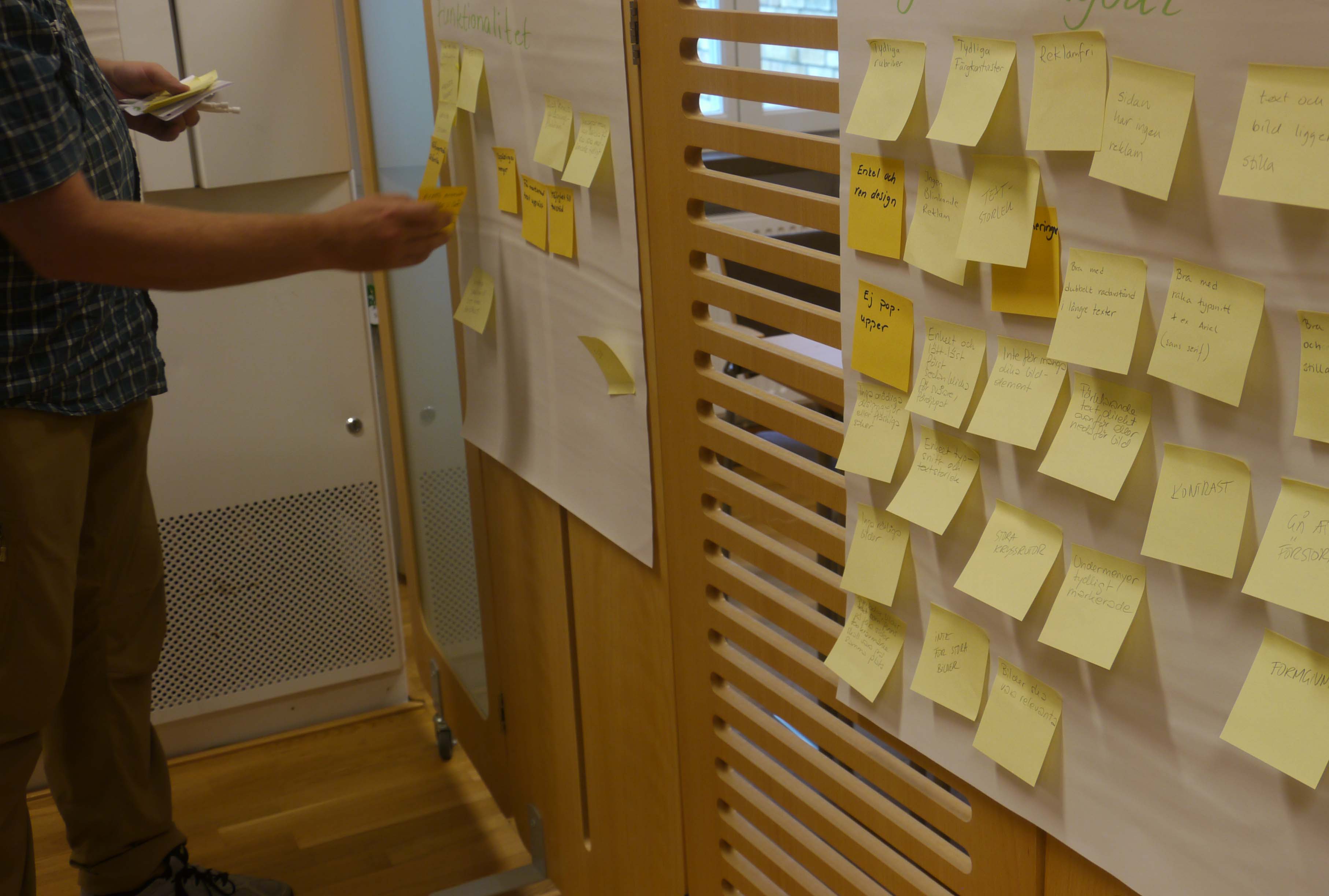 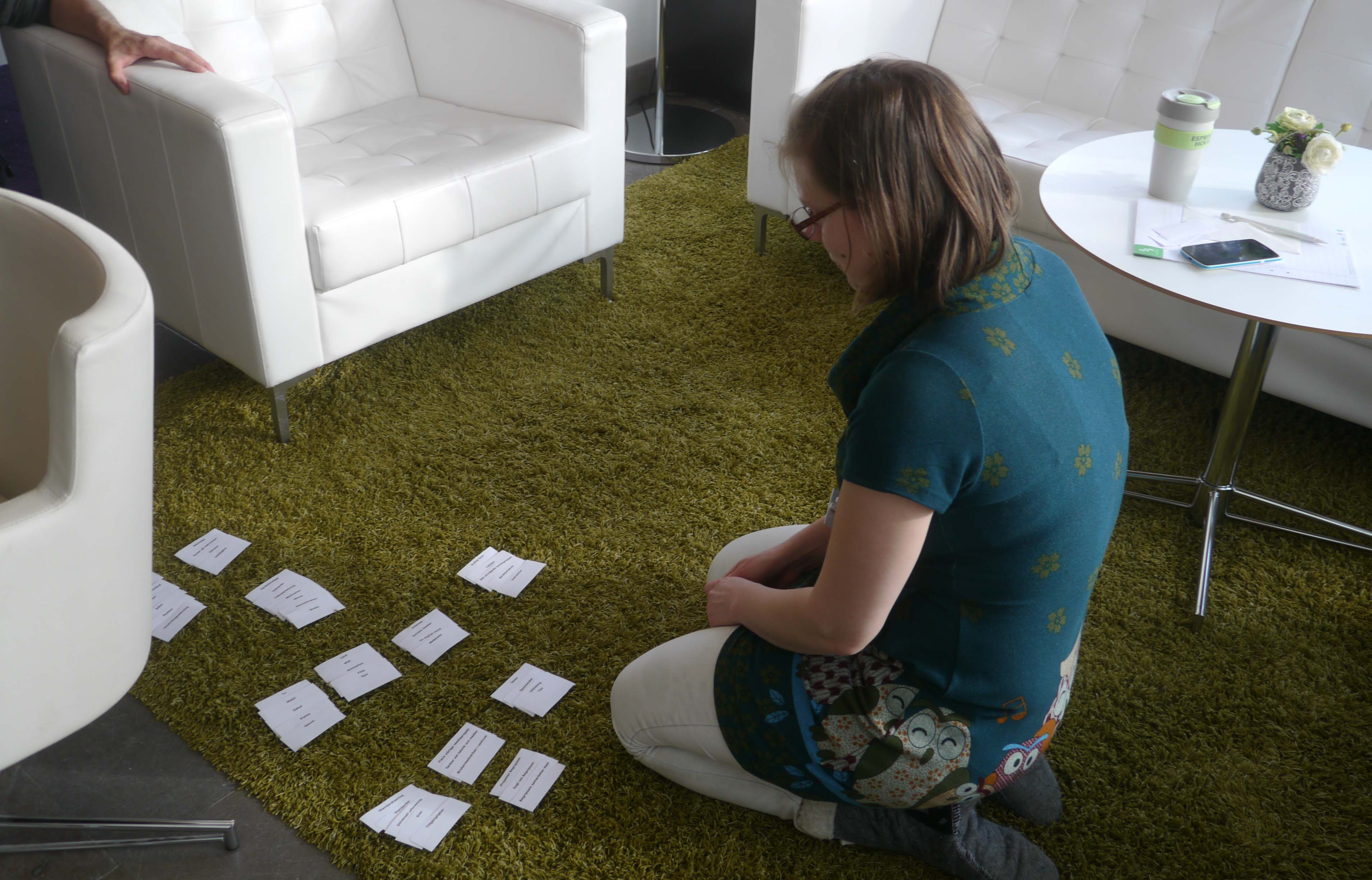 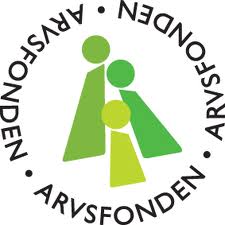 Tre spår
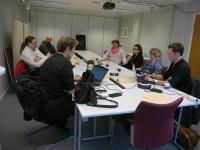 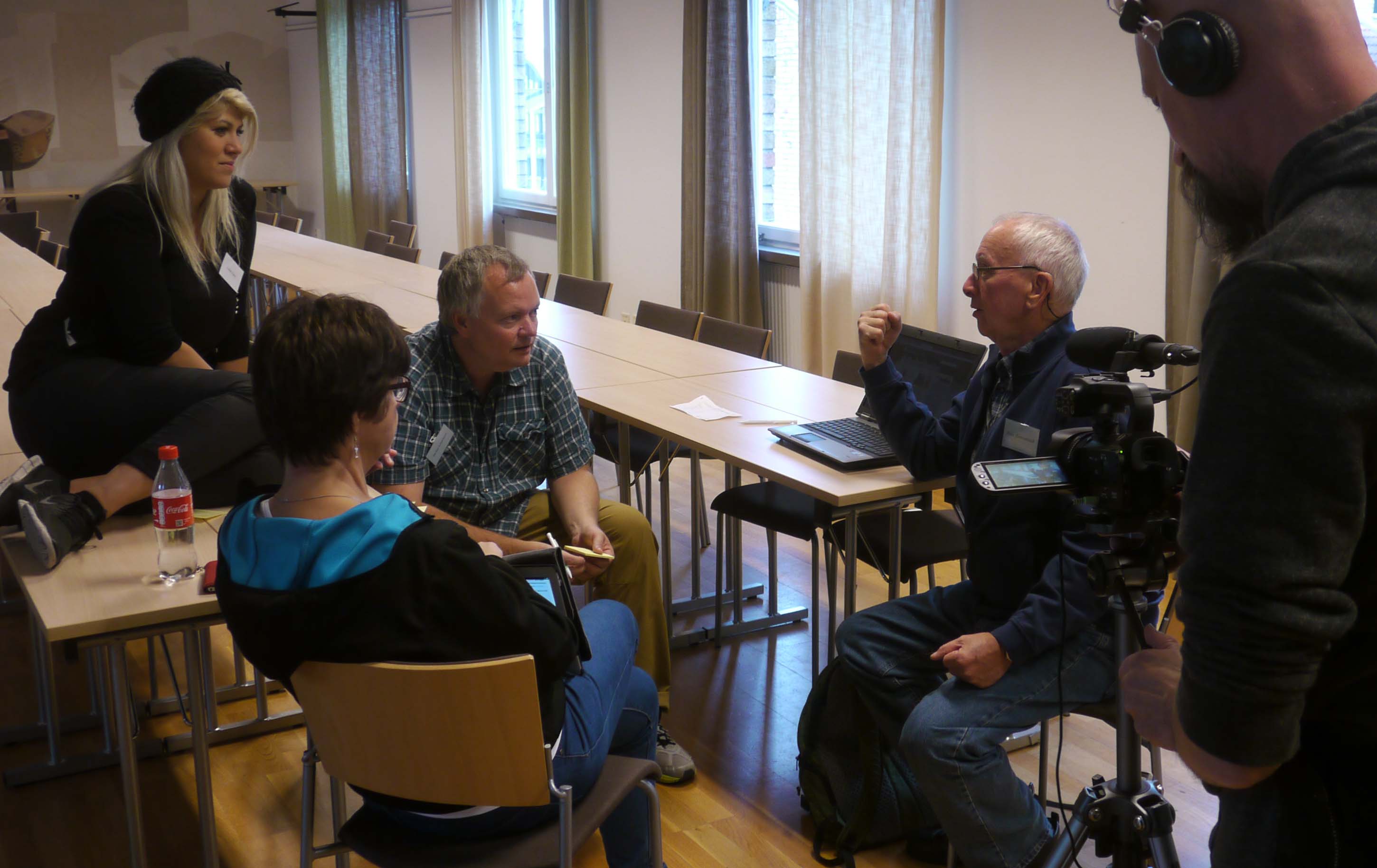 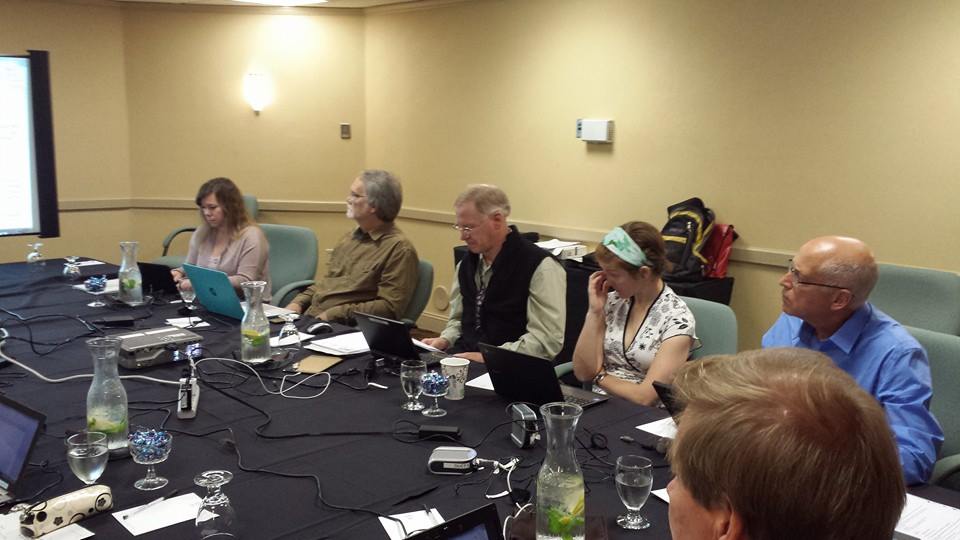 Utveckling
Standardisering
Utbildning
Medverkar vid:
Produkt och tjänsteutveckling
Rådgivning
Kravställning
Kunskap om:
De egna förutsättningarna i förhållande till andras
Hur man presenterar och beskriver sina behov
Hur man medverkar i utvecklingsprocesser
Medverka vid standardisering genom att:
Ta fram vetenskapligt och erfarenhetsbaserat underlag
Finna arbetsformer
Precisera behoven i förhållande till nationellt och internationellt standardiseringsarbete
Även utveckling av nya verktyg för att få fram behov hos personer med olika kognitiva förutsättningar
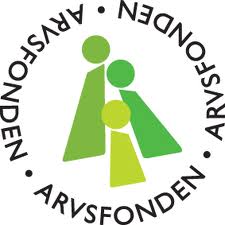 Tre spår
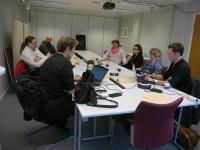 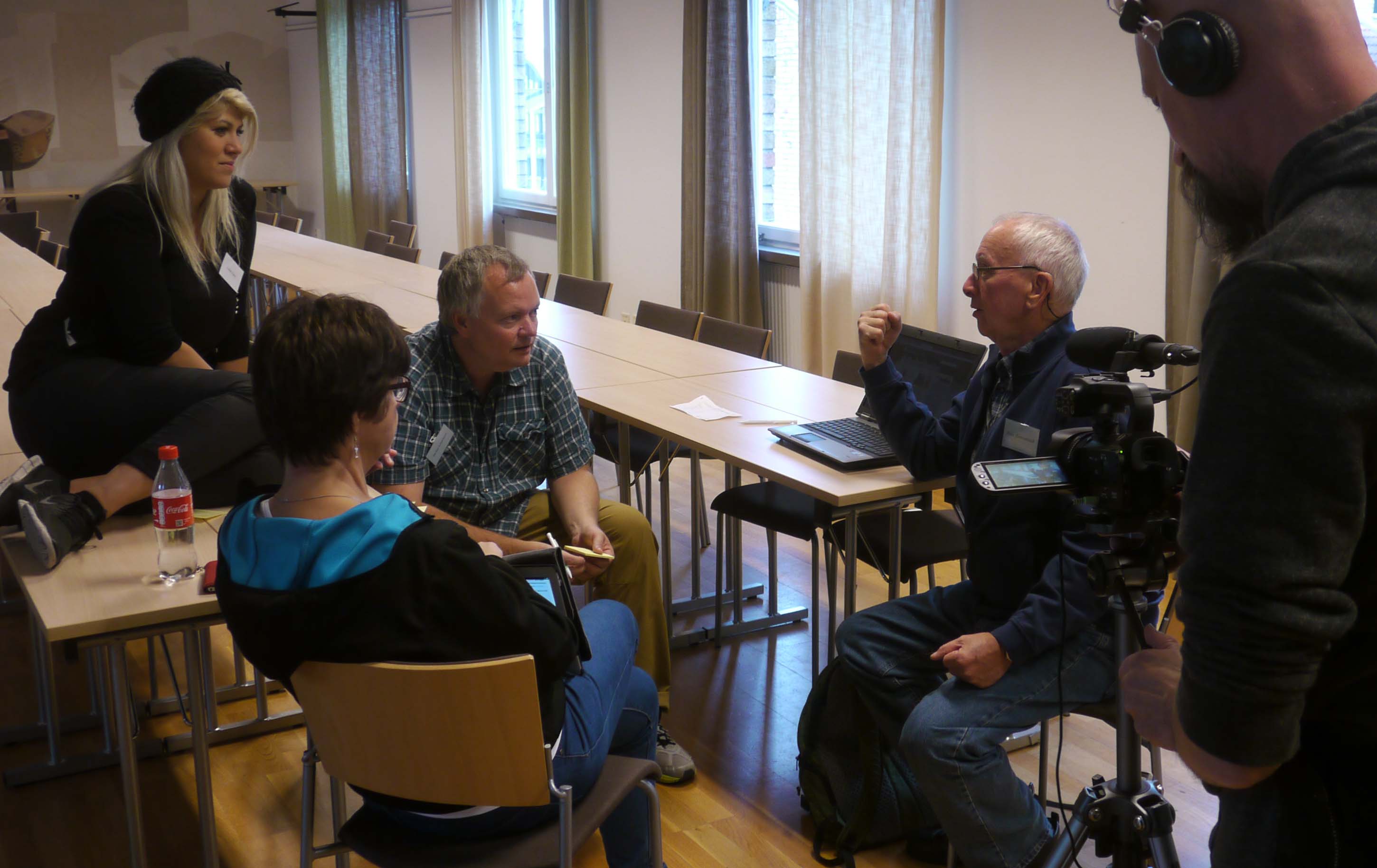 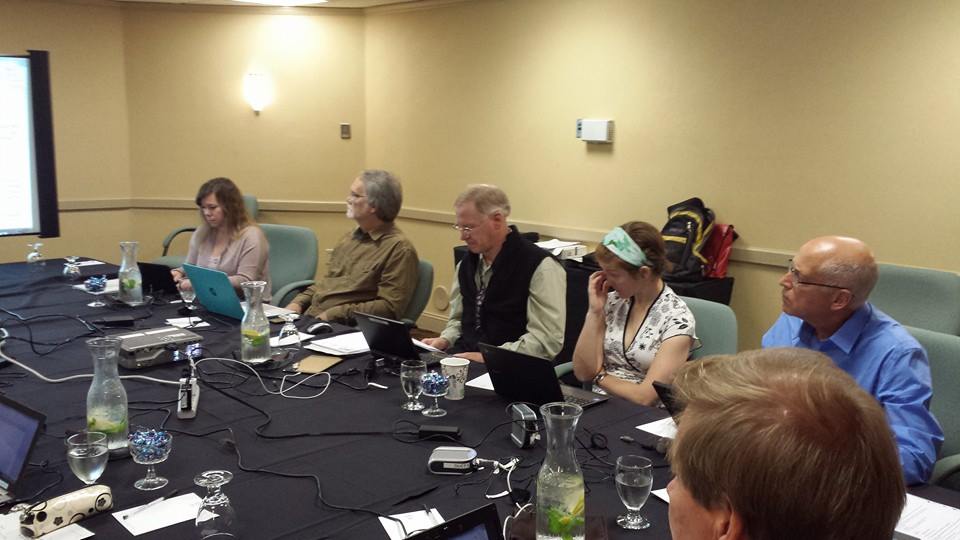 Utveckling
Standardisering
Utbildning
Medverkar vid:
Produkt och tjänsteutveckling
Rådgivning
Kravställning
Kunskap om:
De egna förutsättningarna i förhållande till andras
Hur man presenterar och beskriver sina behov
Hur man medverkar i utvecklingsprocesser
Medverka vid standardisering genom att:
Ta fram vetenskapligt och erfarenhetsbaserat underlag
Finna arbetsformer
Precisera behoven i förhållande till nationellt och internationellt standardiseringsarbete
Även utveckling av nya verktyg för att få fram behov hos personer med olika kognitiva förutsättningar
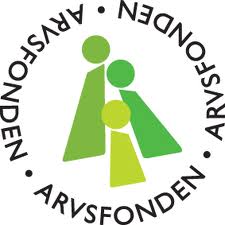 Tre spår
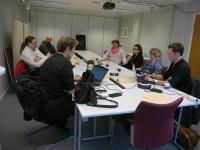 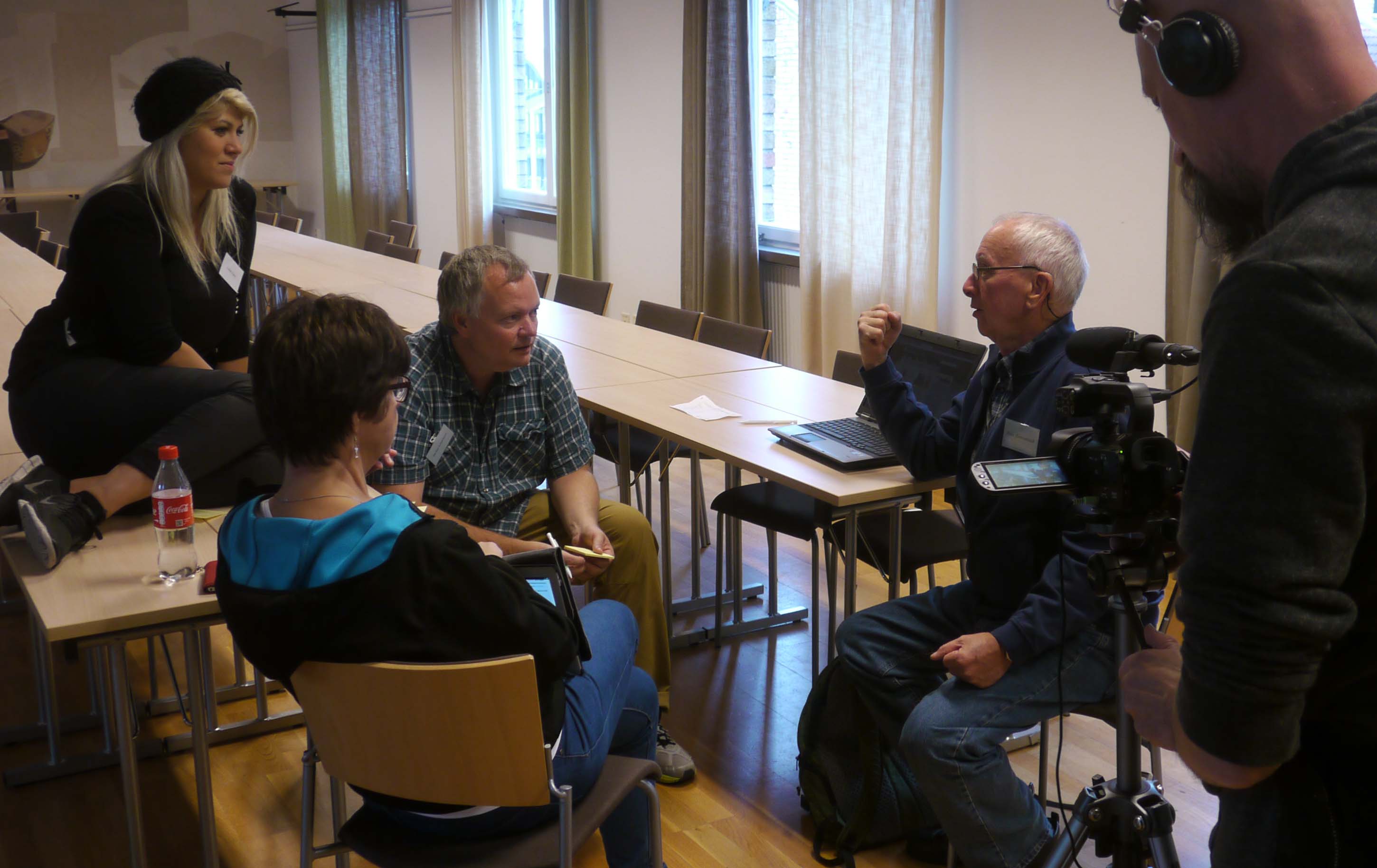 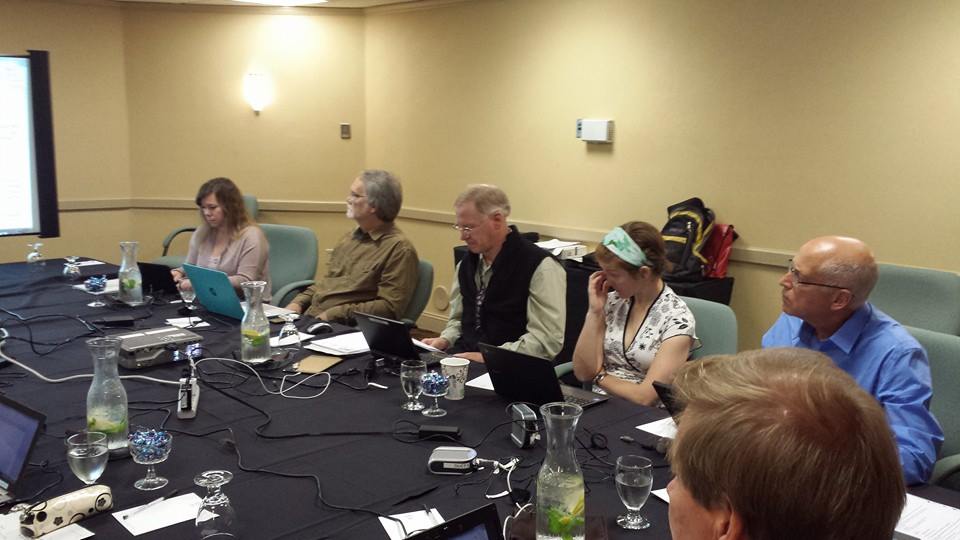 Utveckling
Standardisering
Utbildning
Medverkar vid:
Produkt och tjänsteutveckling
Rådgivning
Kravställning
Kunskap om:
De egna förutsättningarna i förhållande till andras
Hur man presenterar och beskriver sina behov
Hur man medverkar i utvecklingsprocesser
Medverka vid standardisering genom att:
Ta fram vetenskapligt och erfarenhetsbaserat underlag
Finna arbetsformer
Precisera behoven i förhållande till nationellt och internationellt standardiseringsarbete
Även utveckling av nya verktyg för att få fram behov hos personer med olika kognitiva förutsättningar
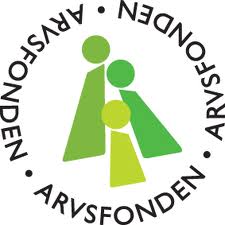 Tre spår
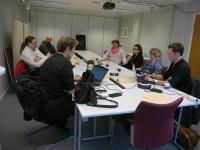 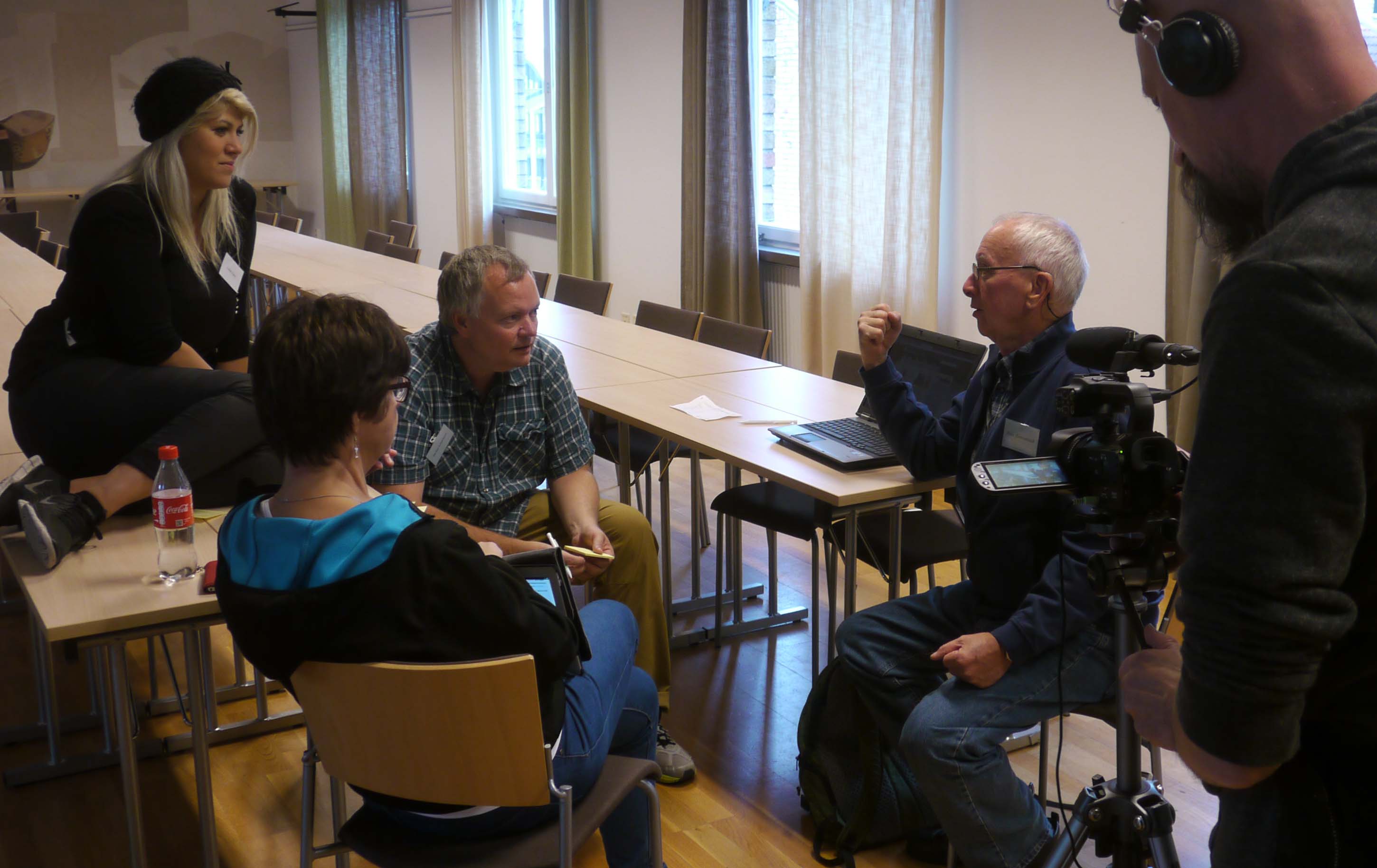 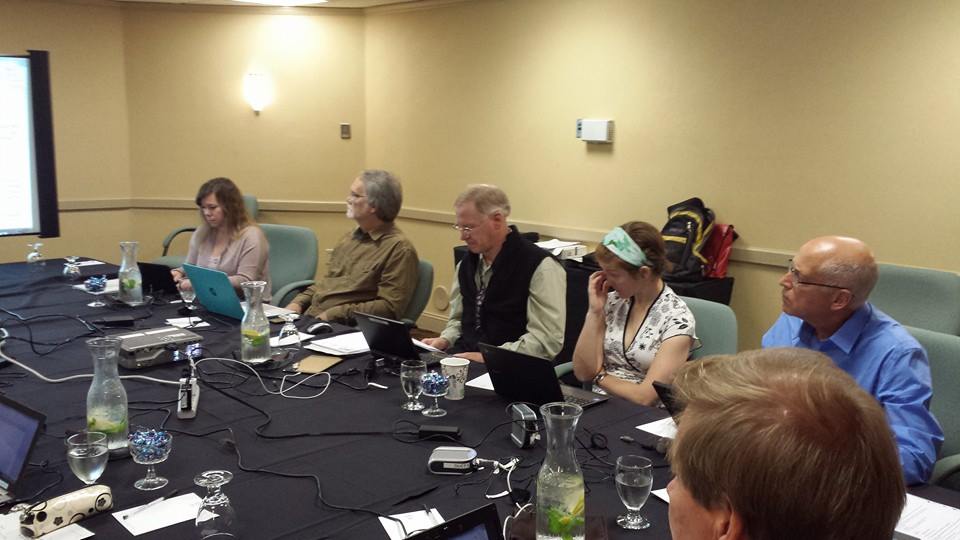 Utveckling
Standardisering
Utbildning
Medverkar vid:
Produkt och tjänsteutveckling
Rådgivning
Kravställning
Kunskap om:
De egna förutsättningarna i förhållande till andras
Hur man presenterar och beskriver sina behov
Hur man medverkar i utvecklingsprocesser
Medverka vid standardisering genom att:
Ta fram vetenskapligt och erfarenhetsbaserat underlag
Finna arbetsformer
Precisera behoven i förhållande till nationellt och internationellt standardiseringsarbete
Även utveckling av nya verktyg för att få fram behov hos personer med olika kognitiva förutsättningar
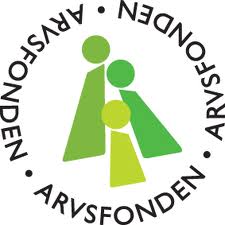 Tre spår
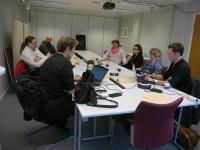 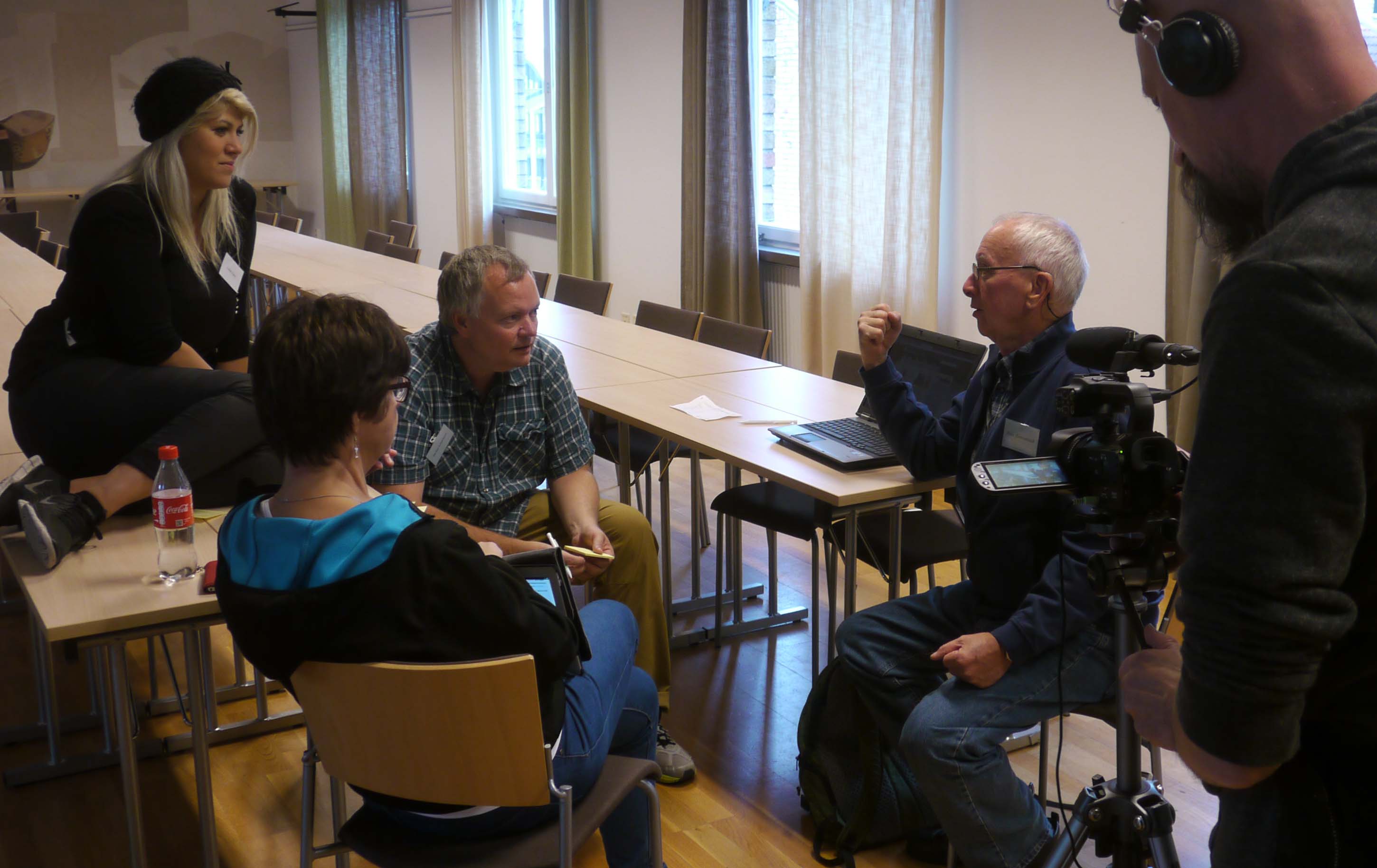 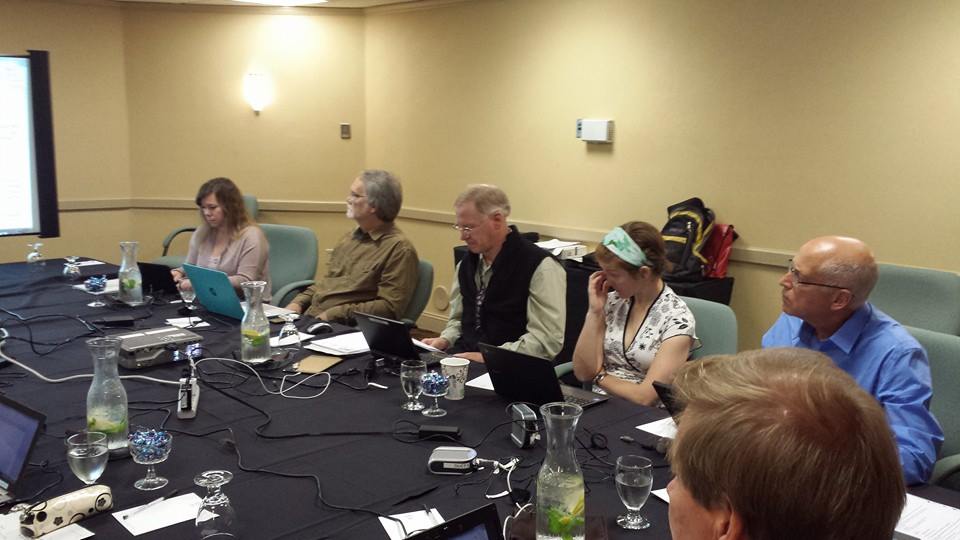 Utveckling
Standardisering
Utbildning
Medverkar vid:
Produkt och tjänsteutveckling
Rådgivning
Kravställning
Kunskap om:
De egna förutsättningarna i förhållande till andras
Hur man presenterar och beskriver sina behov
Hur man medverkar i utvecklingsprocesser
Medverka vid standardisering genom att:
Ta fram vetenskapligt och erfarenhetsbaserat underlag
Finna arbetsformer
Precisera behoven i förhållande till nationellt och internationellt standardiseringsarbete
Även utveckling av nya verktyg för att få fram behov hos personer med olika kognitiva förutsättningar
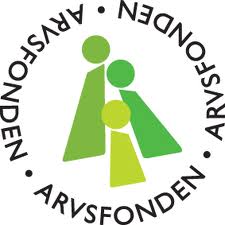 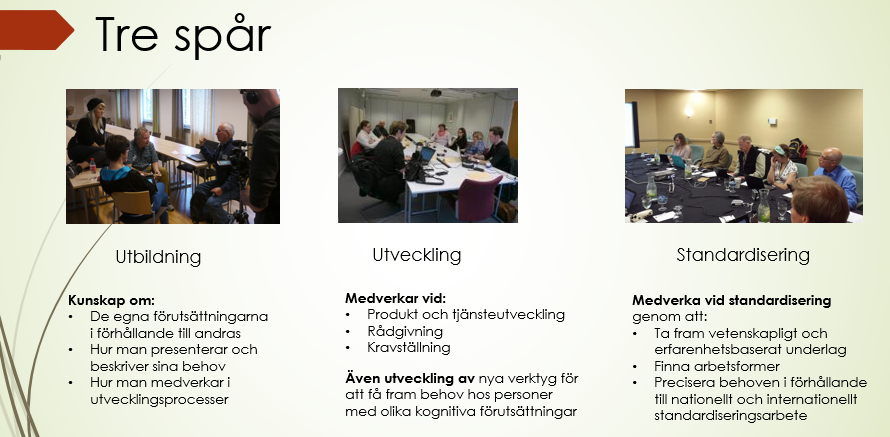 De tre spåren hänger nära samman och är viktiga för att skapa universell utformning.
Därför ser dagen ut så här:
Möt några deltagare!
Begripsam
Användarcentrerad framtagning av tillgängliga kommunikationssystem
Pågående standardiseringsarbete
Presentation och dialog om rapporterna kring forskning och grå forskning
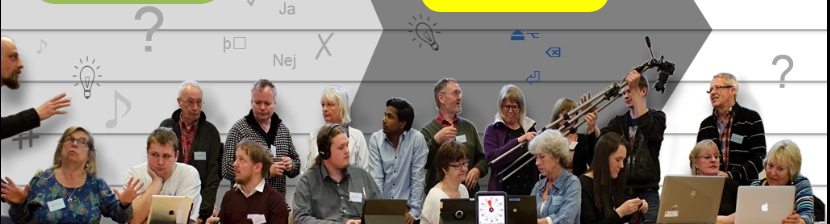 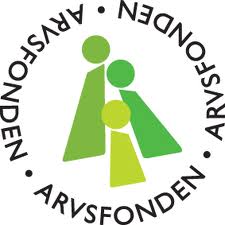